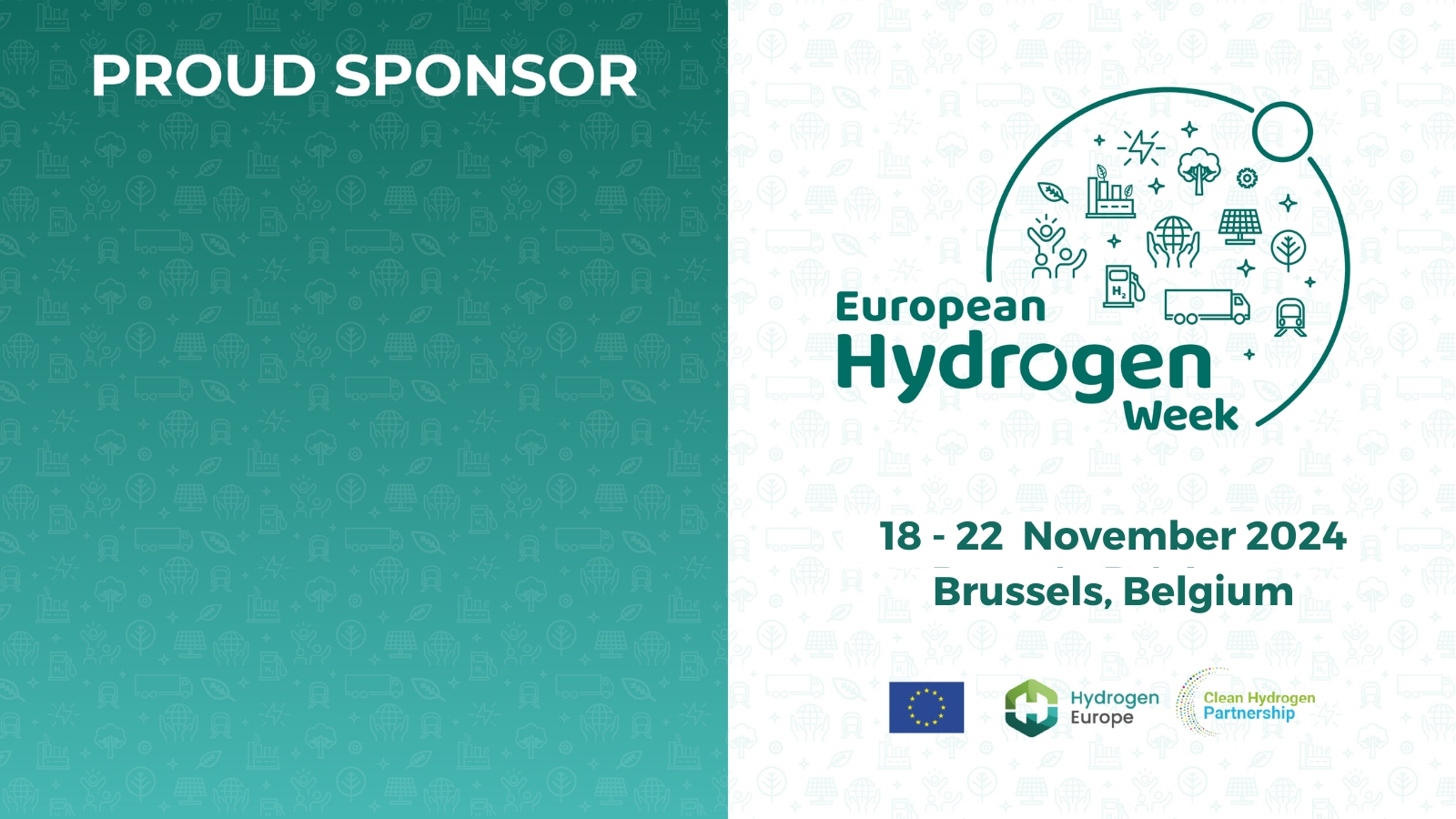 INSERT YOUR LOGO HERE
Come visit us at our booth # (insert number)
#EUH2Week